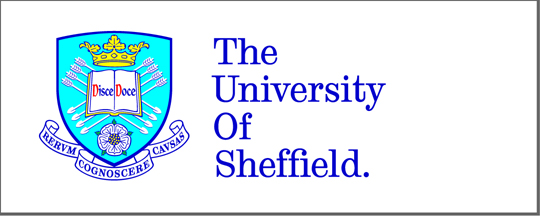 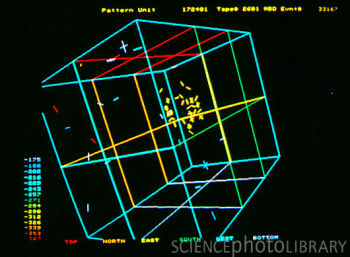 Neutrinos and the Universe
Susan CartwrightUniversity of Sheffield
Neutrinos and the Universe
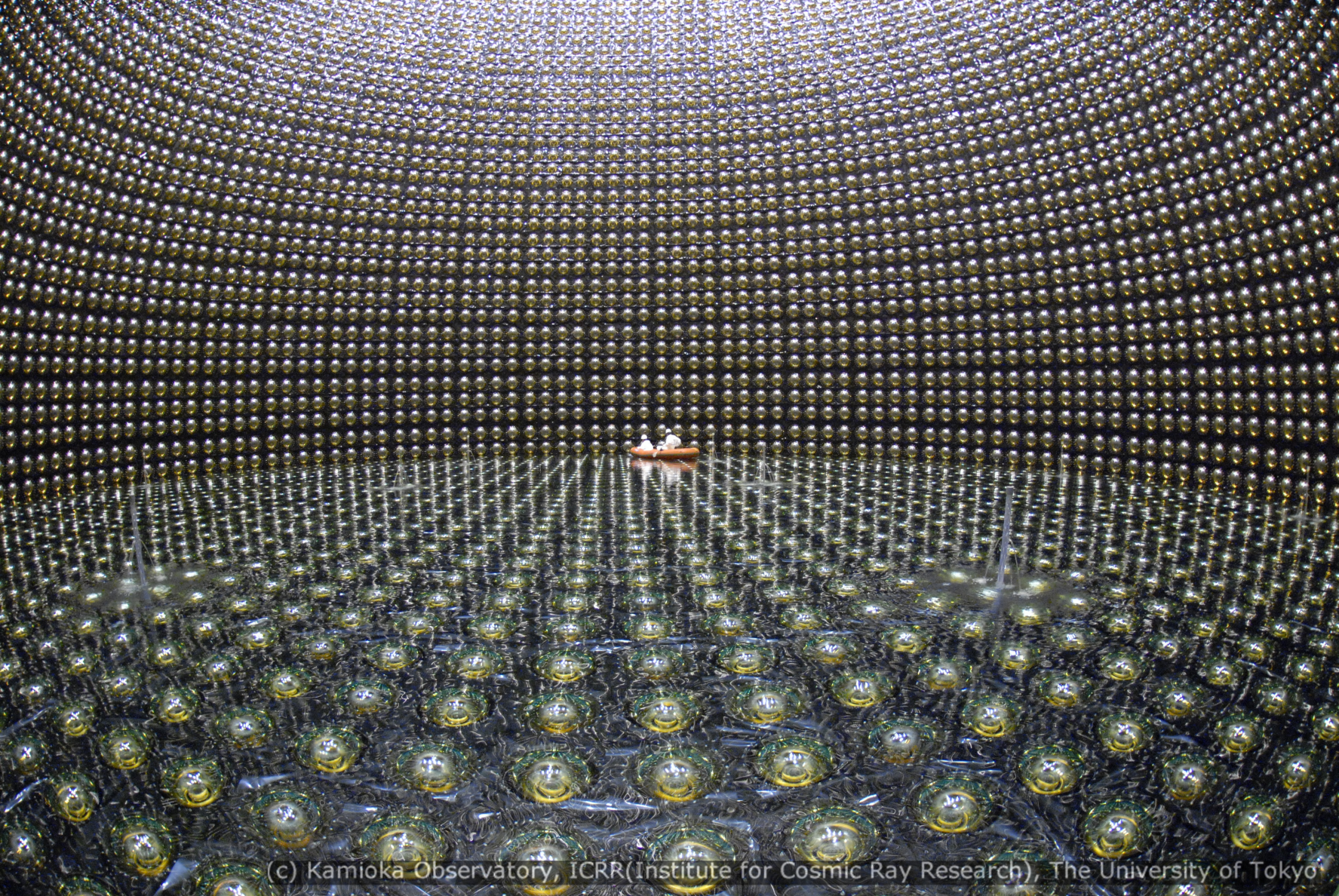 Discovering neutrinos
Detecting neutrinos
Neutrinos and the Sun
Neutrinos and Supernovae
Neutrinos and Dark Matter
Neutrinos and the Universe
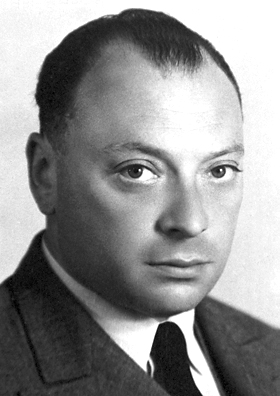 Discovering neutrinos
Neutrinos have
no charge
very little mass
very weak interactions with everything else
Why would anyone suspect their existence?
radioactive β decayX → X' + e−
Wolfgang Pauli suggested emissionof an additional particle (1930)
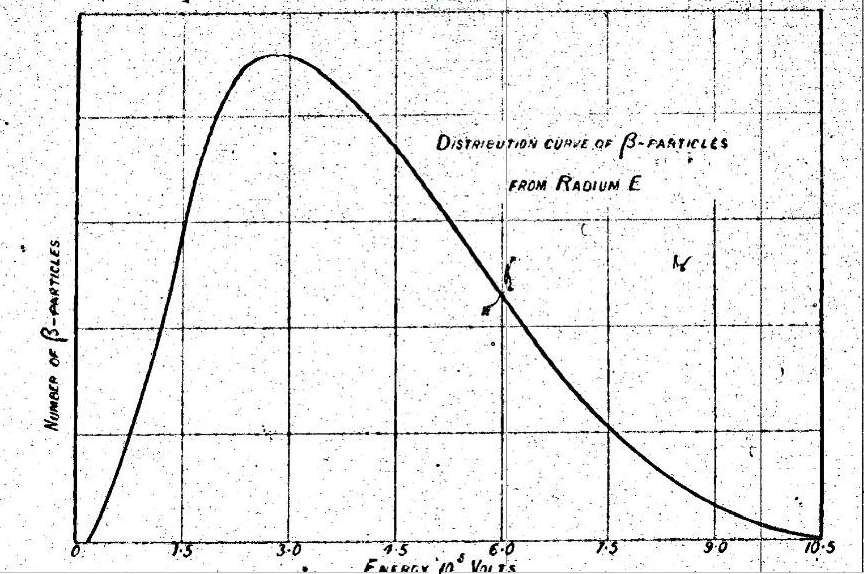 + ν̄e
should have E = Δmc2
obviously doesn’t!
Ellis & Wooster, 1927
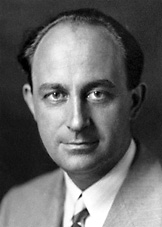 Discovering neutrinos
Fermi’s theory of weak force (1933) assumed the existence of the neutrino, but nobody had detected one directly
Pauli worried that he might have postulated a particle which was literally impossible to detect
Neutrinos interact so weakly that they are very hard to see
you need a very intense source to make up for the extremely small chance of any given neutrino interacting
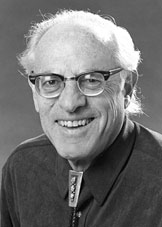 Discovering neutrinos
Enter Fred Reines and ClydeCowan (1950s)
Plan A: use a bomb!
lots of neutrinos from fission fragments
detect via ν͞e + p → e+ + n
problem—need your detector to survive theblast...
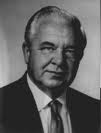 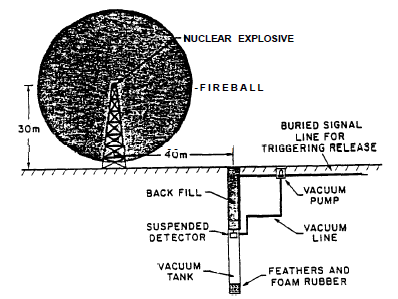 detect γ rays produced when it annihilates with e−
late γ rays emitted when it is captured by a nucleus
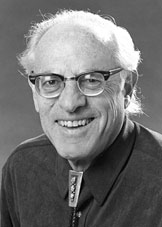 Discovering neutrinos
Enter Fred Reines and ClydeCowan (1950s)
Plan B: use a nuclear reactor
lots of neutrinos from fission fragments
detect via ν͞e + p → e+ + n
detector survives...can repeat experiment
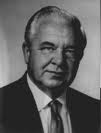 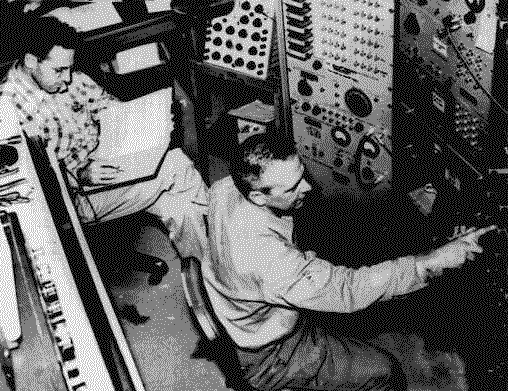 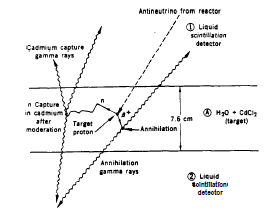 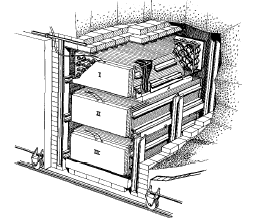 detect γ rays produced when it annihilates with e−
late γ rays emitted when it is captured by a nucleus
Neutrinos and their friends
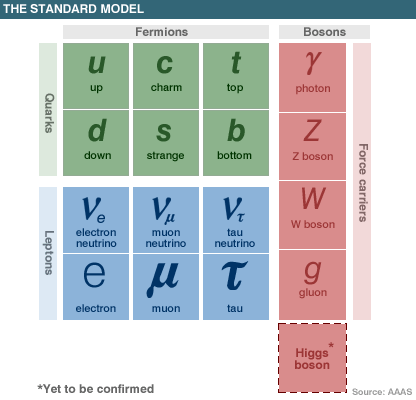 Standard Model ofparticle physics hasthree different neutrinos
each associated with acharged lepton
All have similar properties
no charge and almost no mass
interact only via weak force and gravity
apparently completely stable
Recognise difference when they interact
each will produce only its own charged lepton
Detecting neutrinos
Neutrinos interact in two ways:
charged current 
neutrino converts to chargedlepton (electron, muon, [tau])
you detect the lepton
neutral current
neutrino just transfers energyand momentum to struck object
you detect the recoil, or the products when it breaks up
Either way you need a cheap method of detecting charged particles—usually leptons
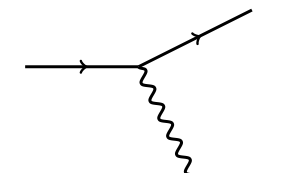 ℓ
νℓ
W
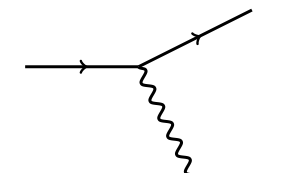 νℓ
νℓ
Z
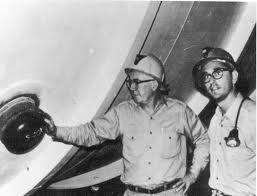 Detecting neutrinos
Radiochemical methods
neutrino absorbed by nucleus converting neutron to proton
new nucleus is unstable and decays
detect decay
no directional or timing information
but good performance at low energies
used for solar neutrinos
37Cl, 71Ga
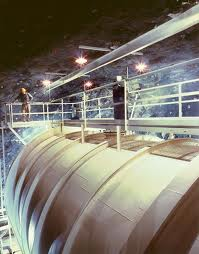 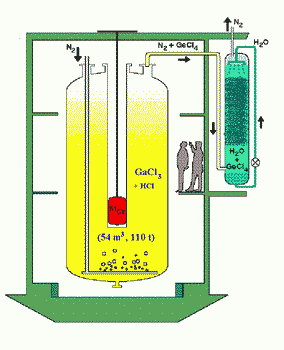 Detecting neutrinos
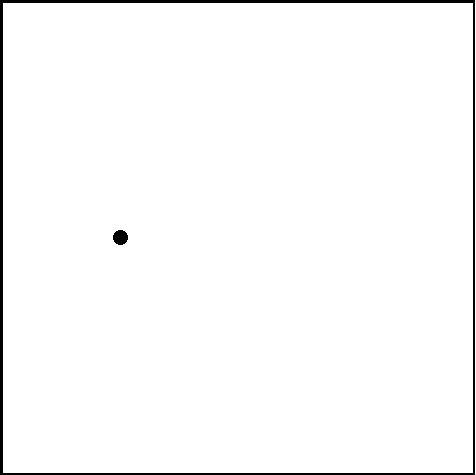 Cherenkov radiation
nothing travels faster than thespeed of light in a vacuum
but in transparent mediumlight is slowed down by factor n
charged particles aren’t
result: particle “outruns” its ownelectric field, creating shock front similar to sonic boom
seen as cone of blue light
good directional and timing information, some energy measurement
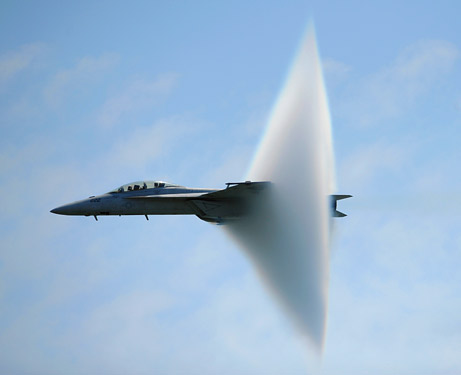 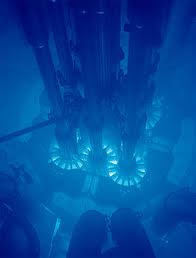 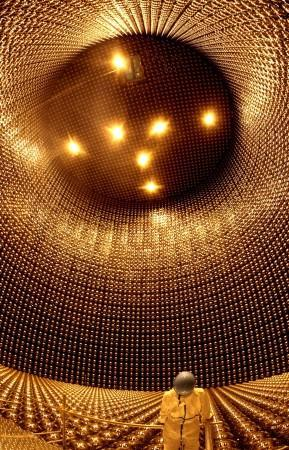 Detecting neutrinos
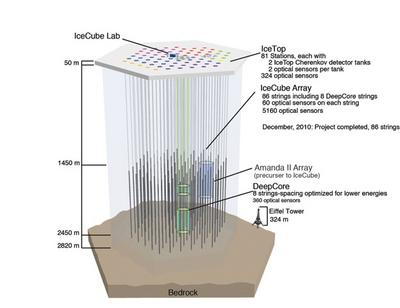 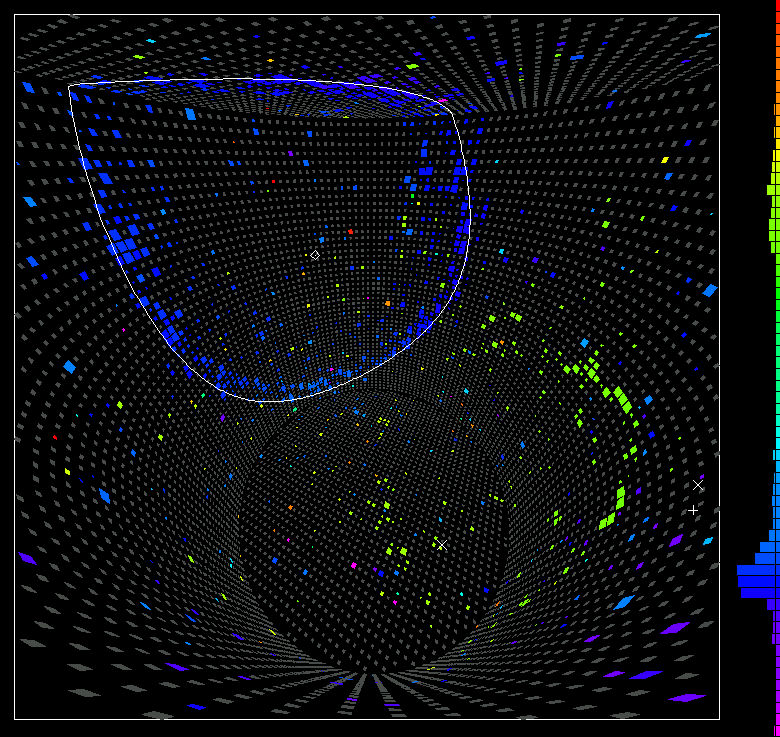 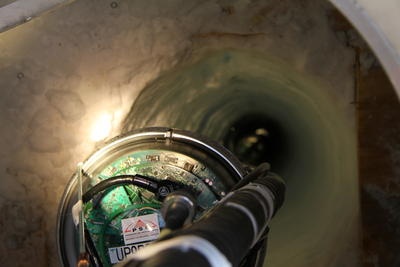 Neutrinos and the Sun
The Sun fuses hydrogen to helium
4 1He → 4He + 2e+ + 2νe
65 billion neutrinos per square centimetre per second at the Earth
unfortunately rather low energy, so difficult to detect even by neutrino standards
radiochemical experiments detected too few neutrinos
so did water Cherenkovs
Solar Neutrino Problem
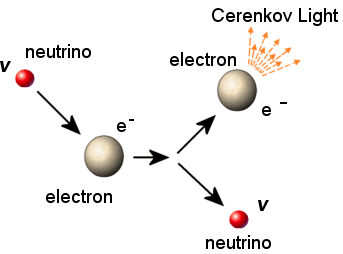 Neutrinos and the Sun
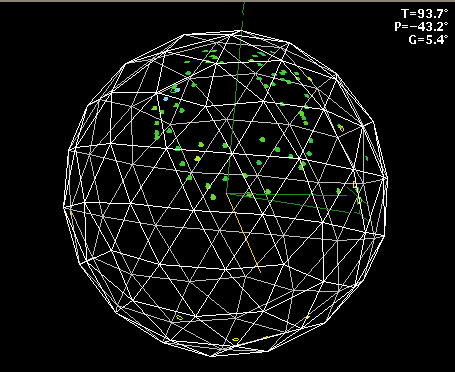 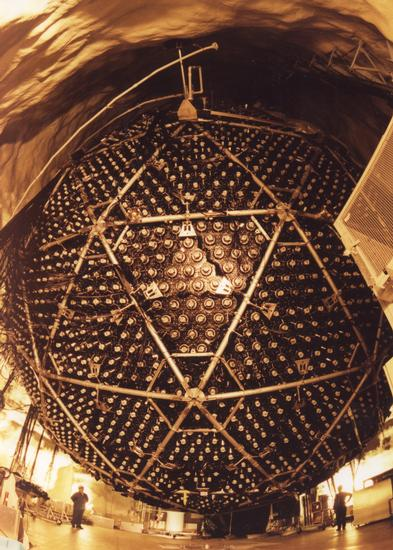 Solar problem or neutrino problem?
need to count all neutrinos—not just those associated with electrons
SNO experiment
heavy water
νe + d → p + p + e−
ν + d → p + n + ν
ν + e− → ν + e−
total number fine—neutrinos change their flavour
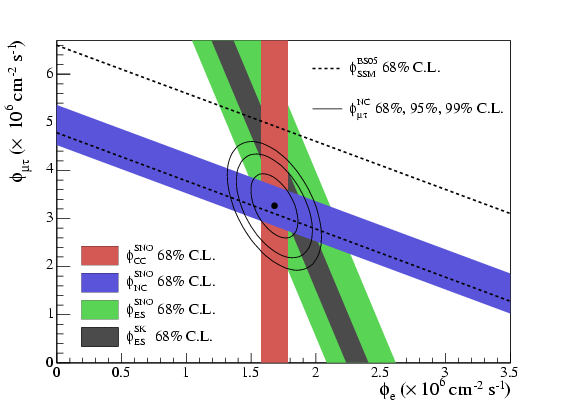 Neutrinos and supernovae
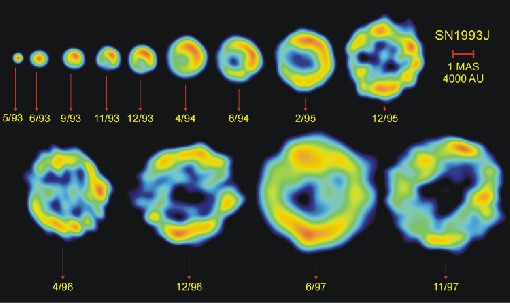 Massive stars explode as supernovae when they form an iron core which collapses under gravity
neutron star formed: p + e− → n + νe
also thermal neutrino production, e.g. e+e−→νν̄
99% of the energy comes out as neutrinos
and neutrinos drive the shock that produces the explosion
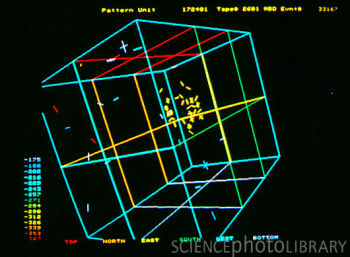 Supernova 1987A
In Large Magellanic Cloud, 160000 light years away
First naked-eye SN for nearly 400 years
20-25 neutrinos detected
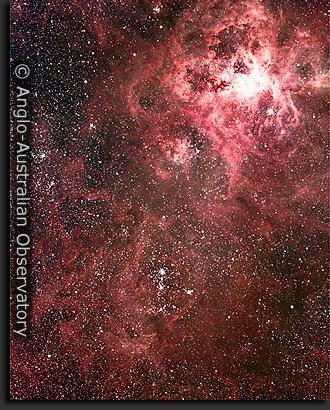 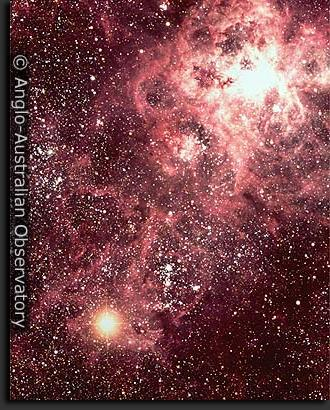 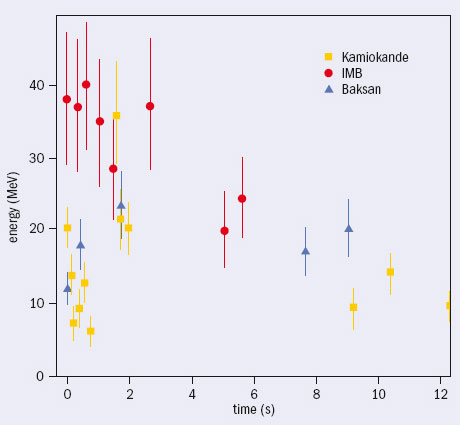 Kamiokande nearly missed the SN because of routine calibration, which took the detector offline for 3 minutes just before the burst...
...needless to say they changed their calibration strategy immediately aferwards so that only individual channels went offline!
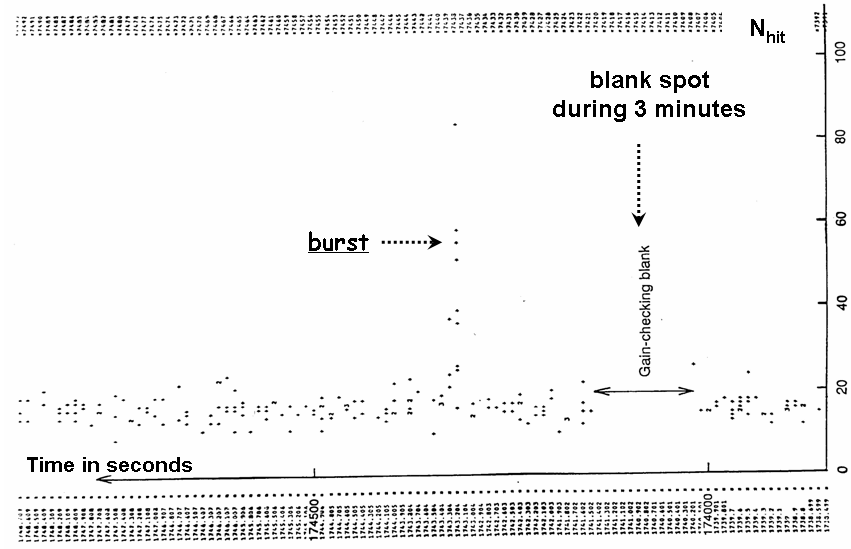 ...and IMB were missing ¼ of their PMTs as a result of a high-voltage trip—fortunately they were able to recover data from the working tubes
Neutrinos and Dark Matter
If neutrinos change type
which they do, as shown by solar neutrino results
then they must have (different) masses
essentially to provide an alternative labelling system
Neutrinos are very common in the cosmos
~400/cc
so could massive neutrinos solve the dark matter problem?
note that “massive” neutrinos have very small masses—travel close to speed of light in early universe (hot dark matter)
“Hot” and “cold” dark matter
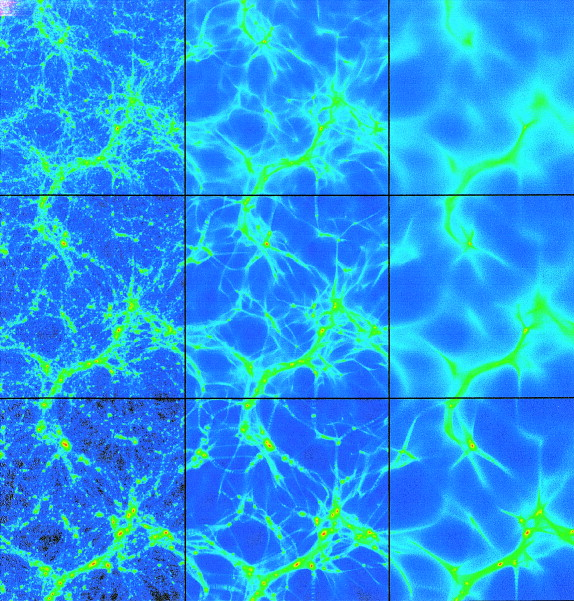 Faster-moving (“hot”) dark matter smears out small-scale structure
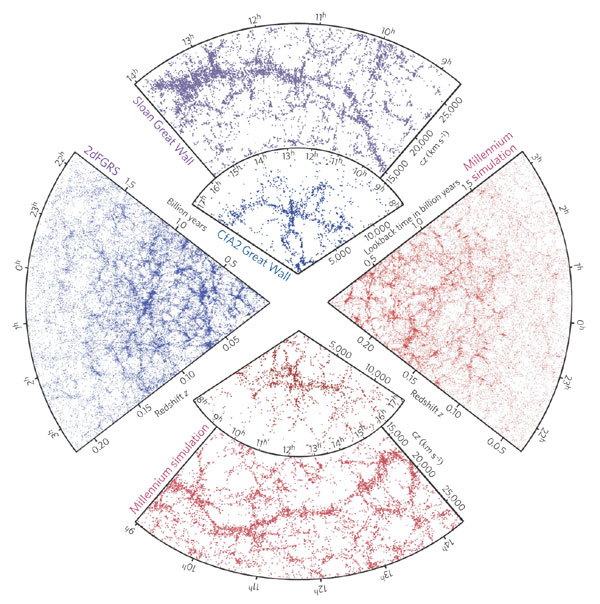 Simulations with cold dark matter reproduce observed structures well
Dark matter is not massive neutrinos
Neutrinos and the Universe
Matter in the Universe is matter
not 50/50 matter/antimatter
why not?
masses of matter and antimatter particles are the same
interactions almost the same
should be produced in equal quantities in early universe
Sakharov conditions for matter-antimatter asymmetry
baryon number violation
to get B>0 from initial B=0
lack of thermodynamic equilibrium
to ensure forward reaction > back reaction
CP violation
What is CP violation?
C = exchange particles and antiparticles
P = reflect in mirror (x,y,z) → (-x,-y,-z)
CP = do both
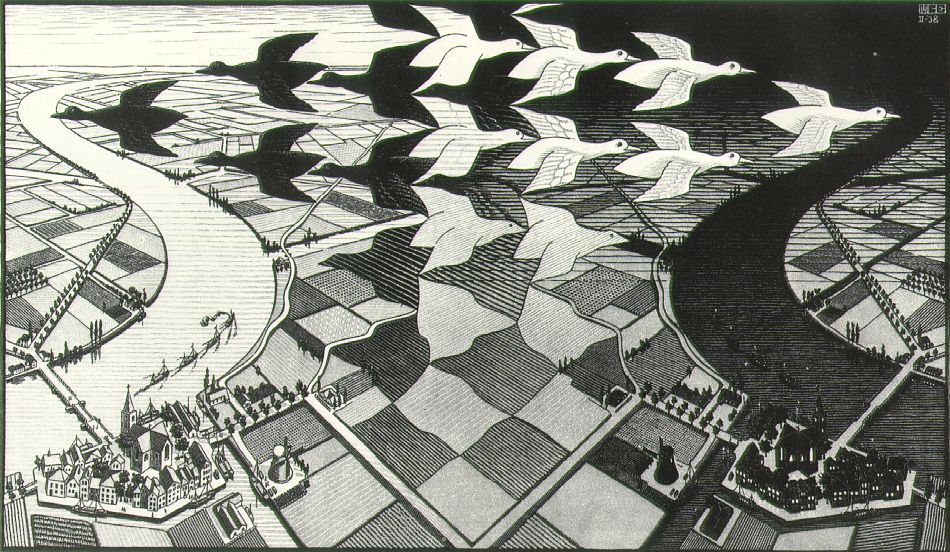 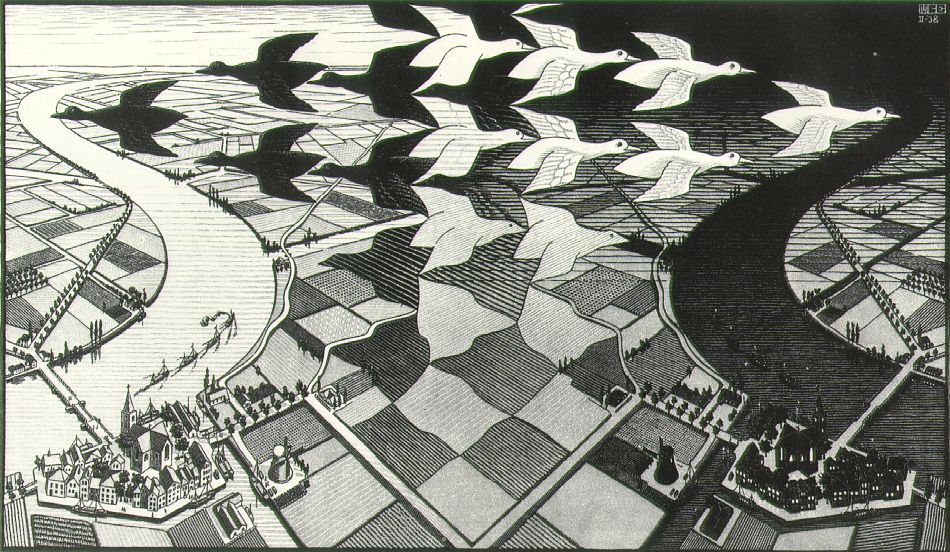 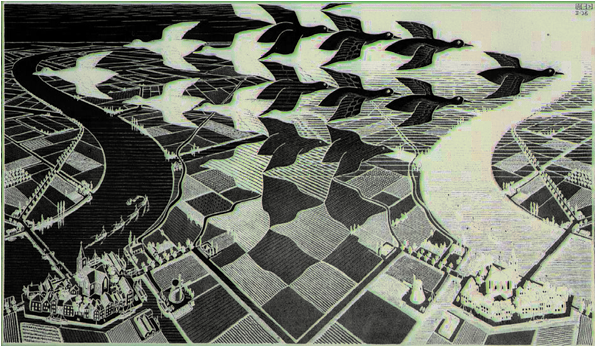 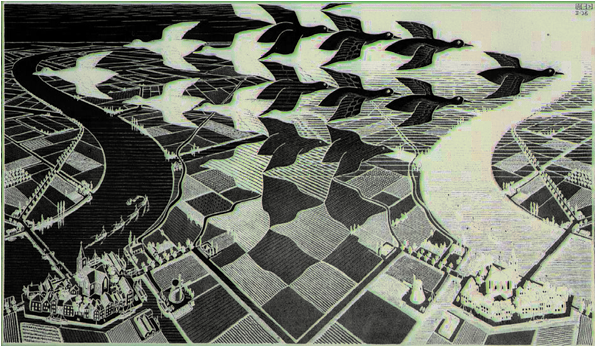 Neutrinos and CP violation
Standard Model nearly but not quite conserves CP
CP violation observed in decays of some mesons (qq̄ states)—K0, B0
however this is not enough to explain observed level of asymmetry
neutrino sector is the other place where CP violation expected
consequence of flavour changes
need all three types of neutrinos to be involved
Neutrino Oscillations
Solar neutrinos
Atmospheric neutrinos
νe into either νμ or ντ
established by SNO
νμ into ντ
established by Super-Kamiokande
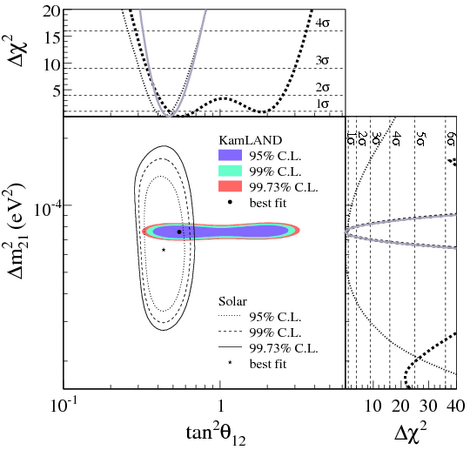 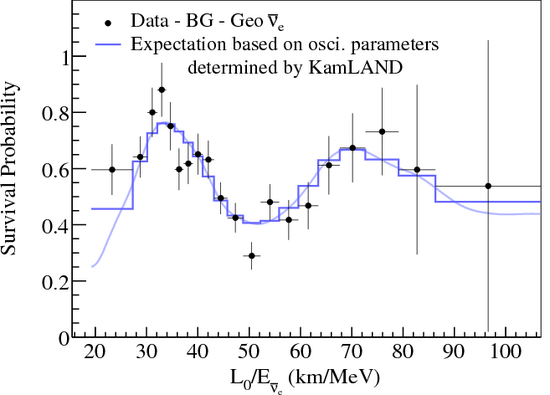 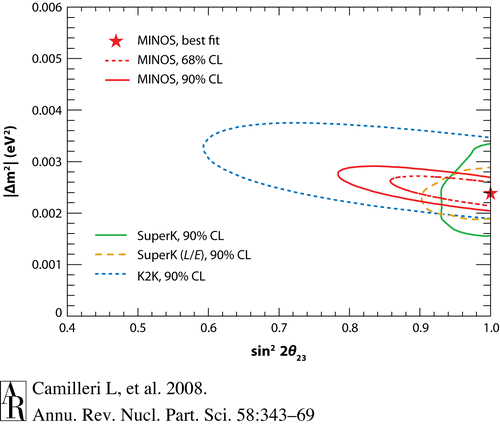 The third neutrino oscillation
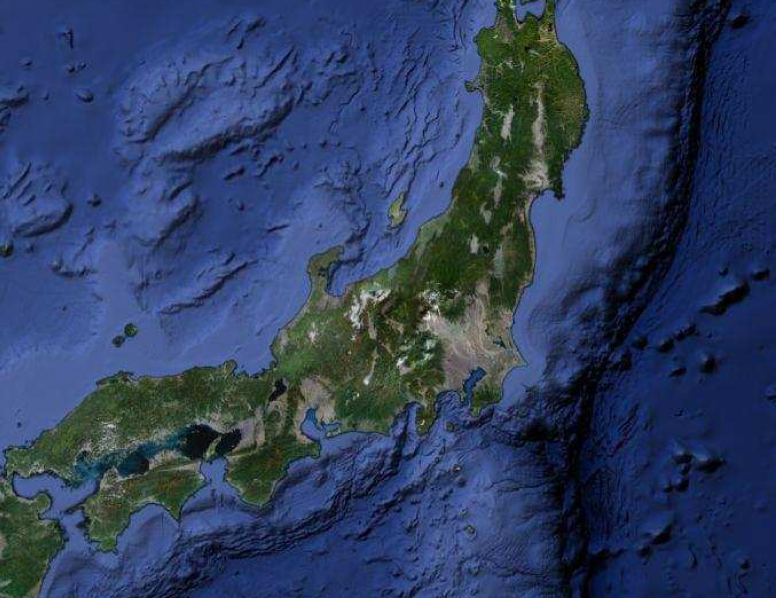 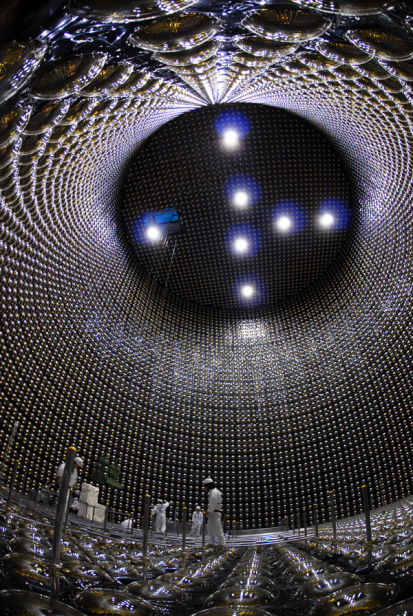 Kamioka
Tokai
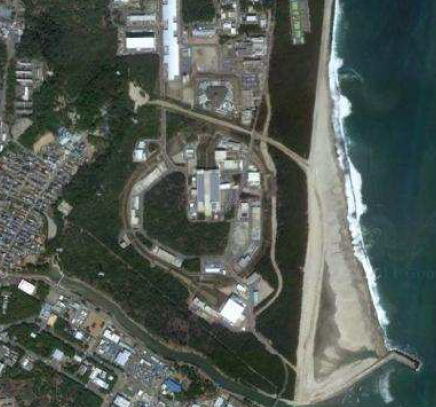 295 km
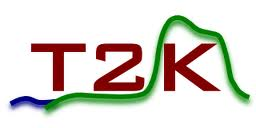 T2K measurement
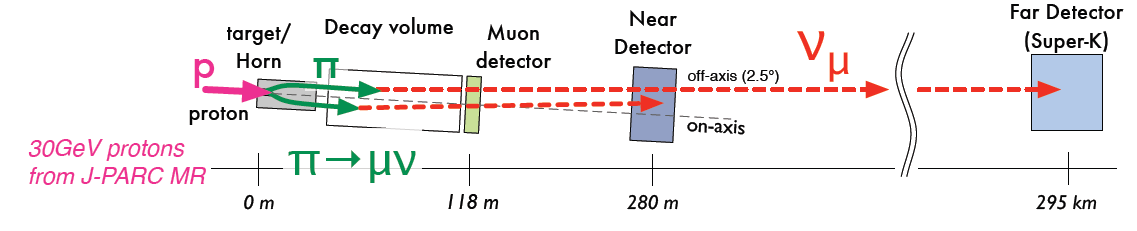 Make νμ beam—search for νe appearance
Find 28 events
expect 4 or 5 background
for normal hierarchy
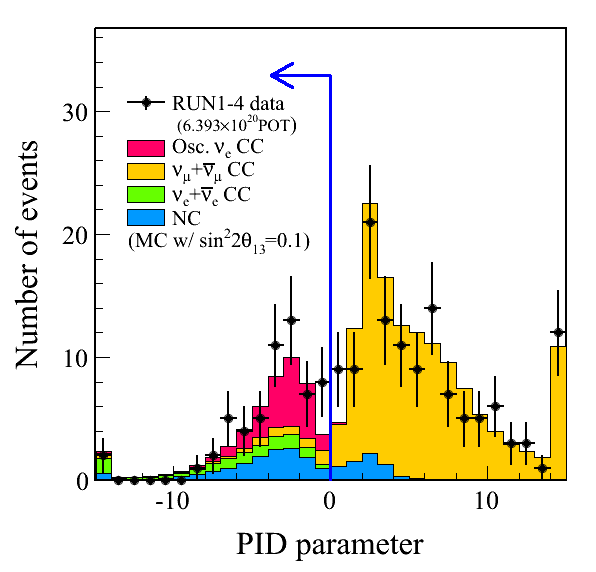 Reactor experiments
Observe disappearance of low-energy ν̄e (energy too low to see expected ν̄μ)
Good signals from Daya Bay (China), RENO (Korea), Double Chooz (France)
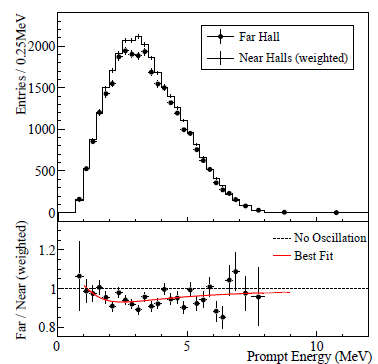 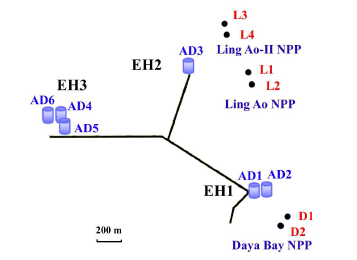 sin2 2θ13 = 0.093 ± 0.009
Conclusion
Neutrinos are fascinating but difficult to study

Present and future neutrino experiments can tell us much about the Universe we live in

Watch this space!